СОЦИАЛЬНЫЙ  ПРОЕКТ МБДОУ № 149«СКОРО ПОЙДЕМ В ШКОЛУ!»
Подготовил учитель-логопед
Гришанова Лариса Ивановна
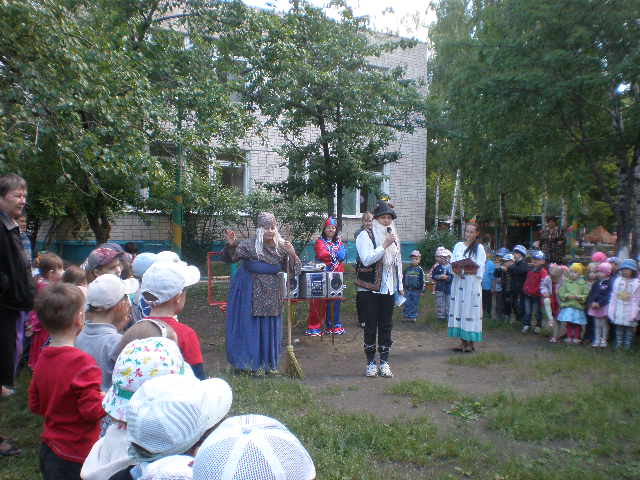 2014
ПРОЕКТ-КРАТКОСРОЧНЫЙ
Участники проекта: дети  с родителями детского сада ,  дети с родителями ближайших дворов, выпускники ДОУ ,  педагоги  ДОУ. 
Цель:  – создать у детей  радостное праздничное настроение, вызвать эмоциональный подъем; поощрять и стимулировать стремление детей к получению новых знаний. Воспитывать культуру поведения на массовых развлекательных мероприятиях.
Задачи:
1. Создать атмосферу праздника, ориентированную на сотрудничество между взрослыми и детьми
 2. Дать первоначальные представления о значении образования в жизни человека. 
3. Развивать положительное отношение ребенка к себе, другим людям, окружающему миру.
4. Стимулировать коммуникативную, познавательную, игровую активность детей в процессе совместной деятельности.
СОЦИАЛЬНЫЙ  ПРОЕКТ
МБДОУ № 149
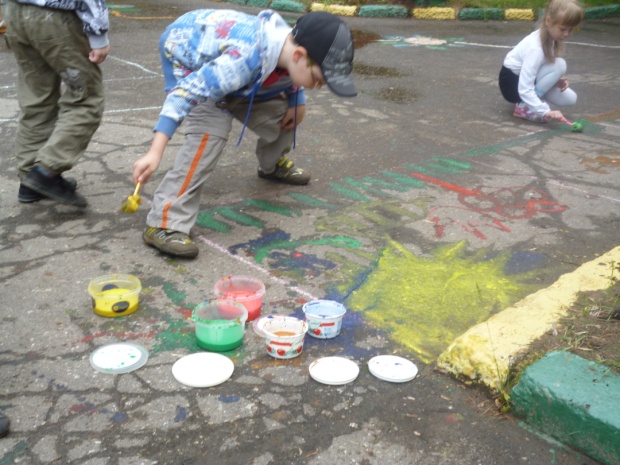 «ПОДАРИМ ДЕТЯМ РАДОСТЬ!»
2014 г.
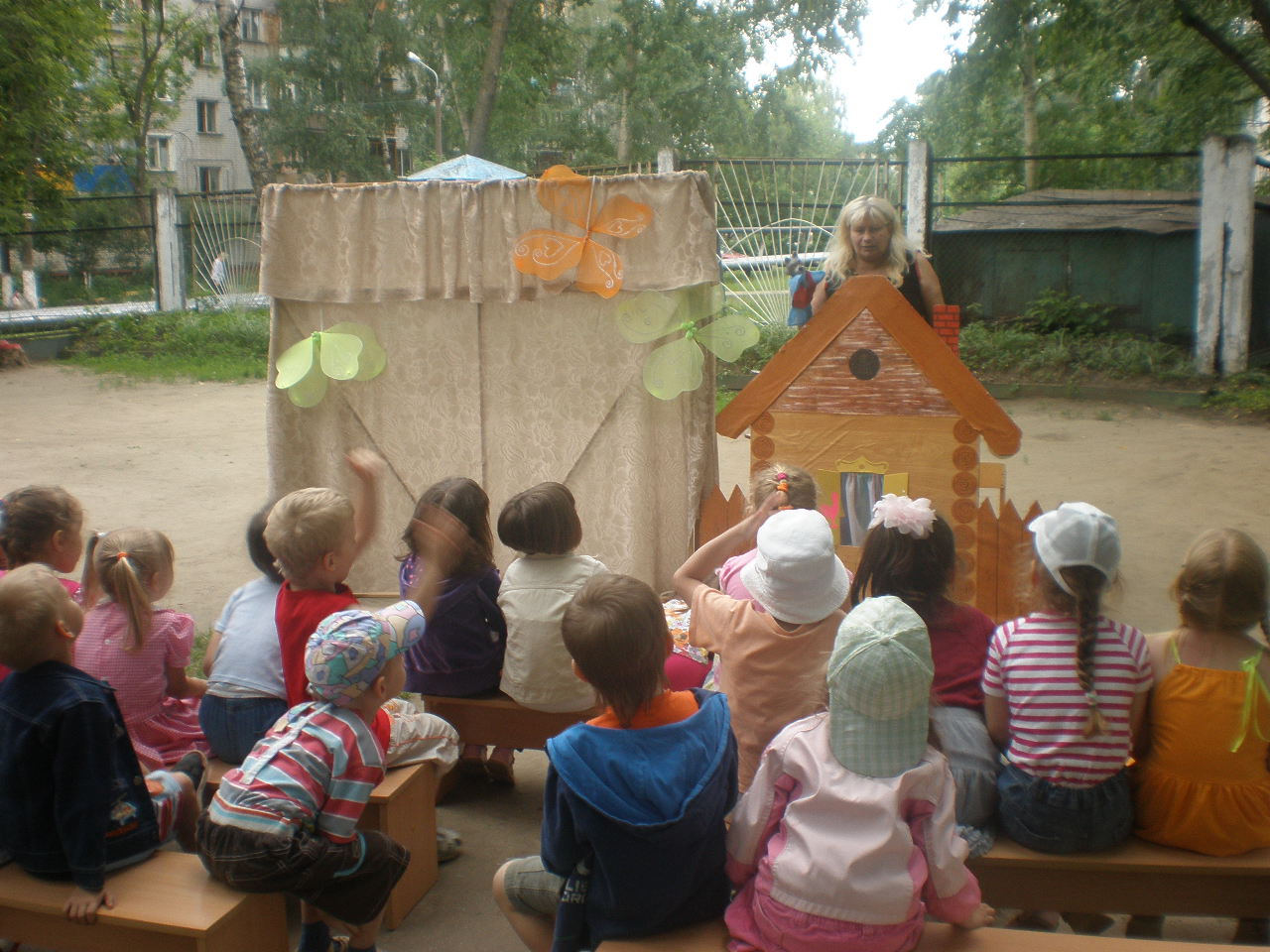 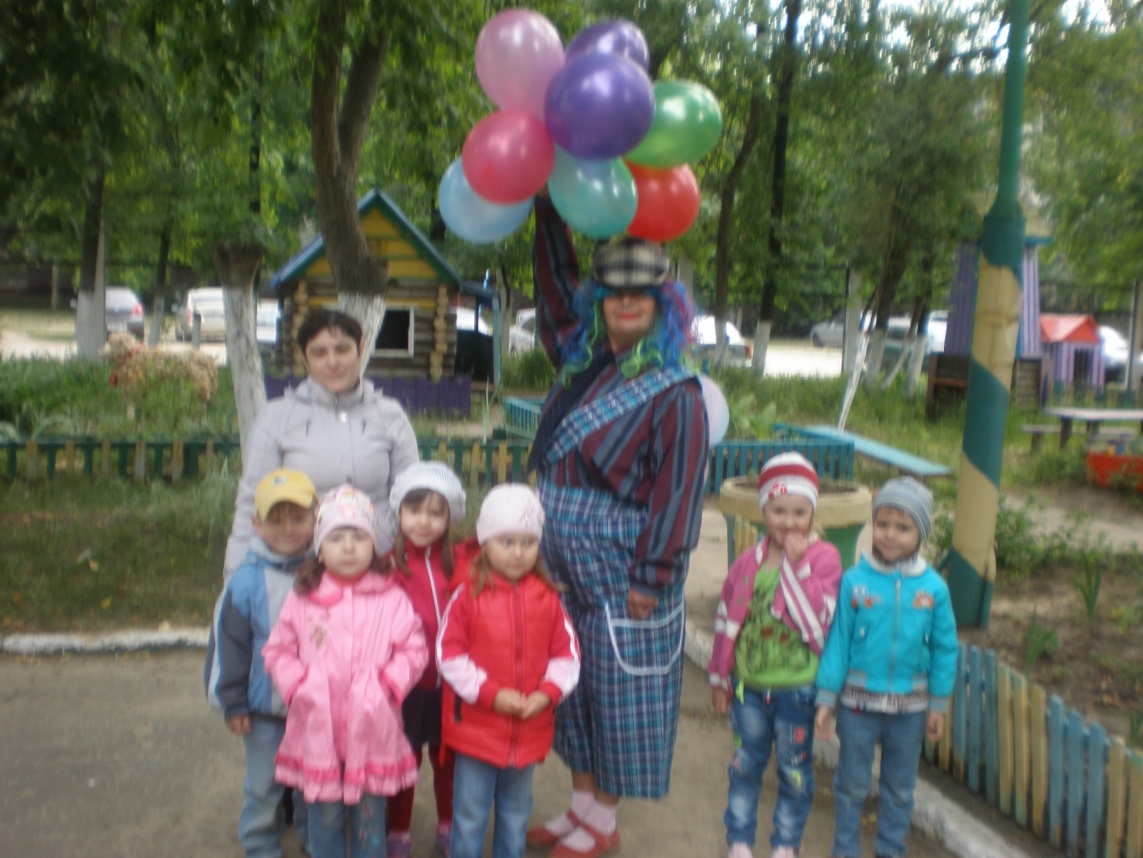 Участники проекта - педагоги ДОУ, дети с родителями детского сада, дети с родителями ближайших дворов
Цели и задачи:
Активизировать творческую деятельность воспитанников.
 Продемонстрировать свои творческие достижения родителям и гостям.
Формировать у детей понятия «Право на отдых», «Право на образование»;
Дать детям дошкольного возраста элементарные знания и представления о международном празднике «Дне защиты детей»;
Воспитывать желание проявлять творческую инициативу, предоставив для этого равные возможности всем детям.
6.       Создать атмосферу радости и  праздника.
СОЦИАЛЬНЫЙ  ПРОЕКТ
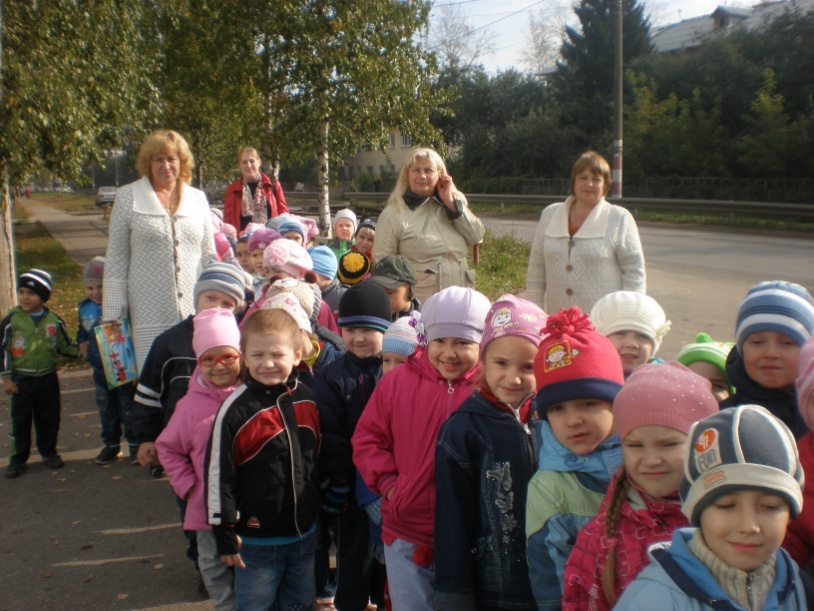 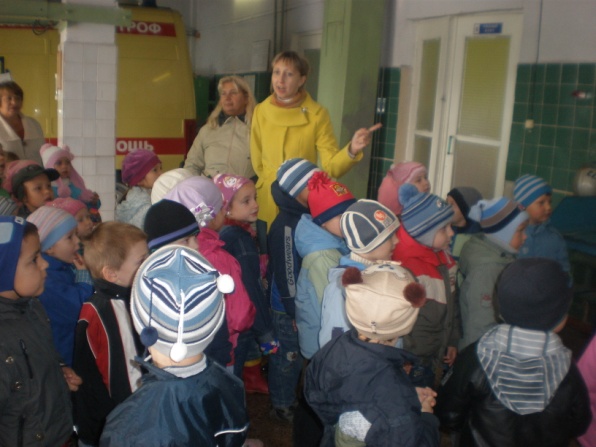 «Детям о пожарной безопасности»
Учитель – логопед
МБДОУ № 149
Гришанова Л.И.
Участники проекта - педагоги  ДОУ, сотрудники пожарной части, дети            старшей и       подготовительной групп, родители
Цель мероприятия:
  Уточнять знания детей об огне, его пользе, опасности для людей; учить осторожному обращению с огнем; повторять правила поведения при пожаре
Закрепить знания детей о правилах пожарной безопасности, правилах поведения во время пожара; 
Познакомить с профессией «пожарный» ; и техникой, помогающей тушить пожар, воспитывать у детей уважение к труду пожарных
Формировать у детей навыки безопасного поведения в быту; подвести к пониманию вероятных последствий детских шалостей 
 Развивать познавательную активность, любознательность, мышление, коммуникативные навыки.
Убедить  родителей в необходимости прививать детям навыки безопасного поведения с огнем
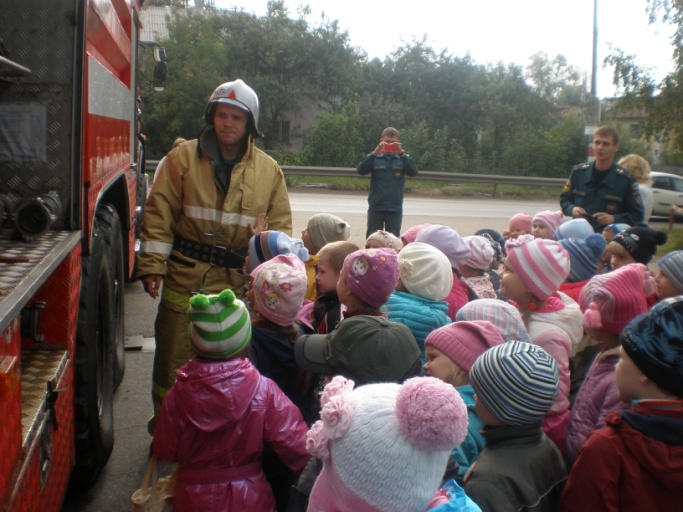